Krísustjórnun í svæðisbundinni ferðaþjónustu 
Námskeið fyrir háskólastig, 2023
Hannað af Laura Magan (Momentum)
Námskeiðseining 6
Að hefja aðgerðir og samskipti við atvinnugreinina
Þessar glærur er samantekt af efni sem gert var vegna Erasmus+ verkefnisins ´Navigating Tourism Crisis Recovery´ og má finna mun ítarlegra efni, tengla, frekari lesefni, raundæmi og leiðbeiningar á ensku glærunum. Við mælum með að nota ensku glærurnar til aflestrar og kennslu. Heimilt er að aðlaga glærurnar eftir því sem þurfa þykir, svo framalega sem vísað er í verkefnið ´Navigating Tourism Crisis Recovery´ (þ.e. með því að nota hönnunina, lógóið, smáforritið eða vefsíðuna eins og hún er) með fjármögnun og stuðningi Erasmus+ framkvæmdastjórnar Evrópusambandsins.“
https://www.tourismrecovery.eu/
Eining 1
Eining 3
Eining 2
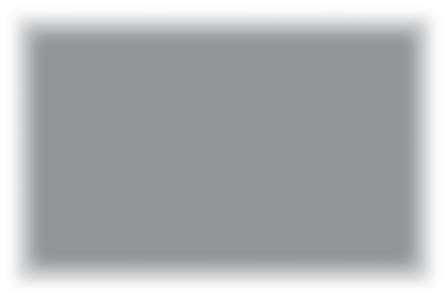 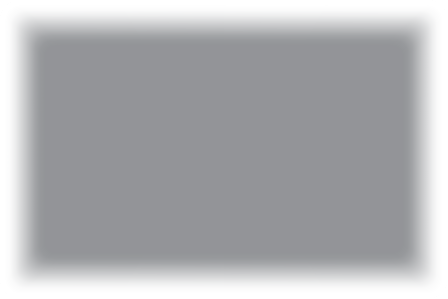 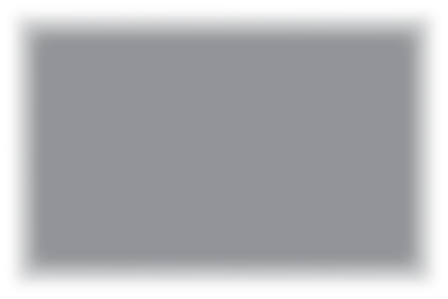 Fasi 1
Undirbúningur & mótvægi
Kynning á svæðisbundinni krísustjórnun í ferðaþjónustu og flækjustig
Myndun svæðisbundins samstarfs & myndun krísustjórnunarteymis
Svæðisbundið hættumat, SVÓT greining og áfangastaðarýni
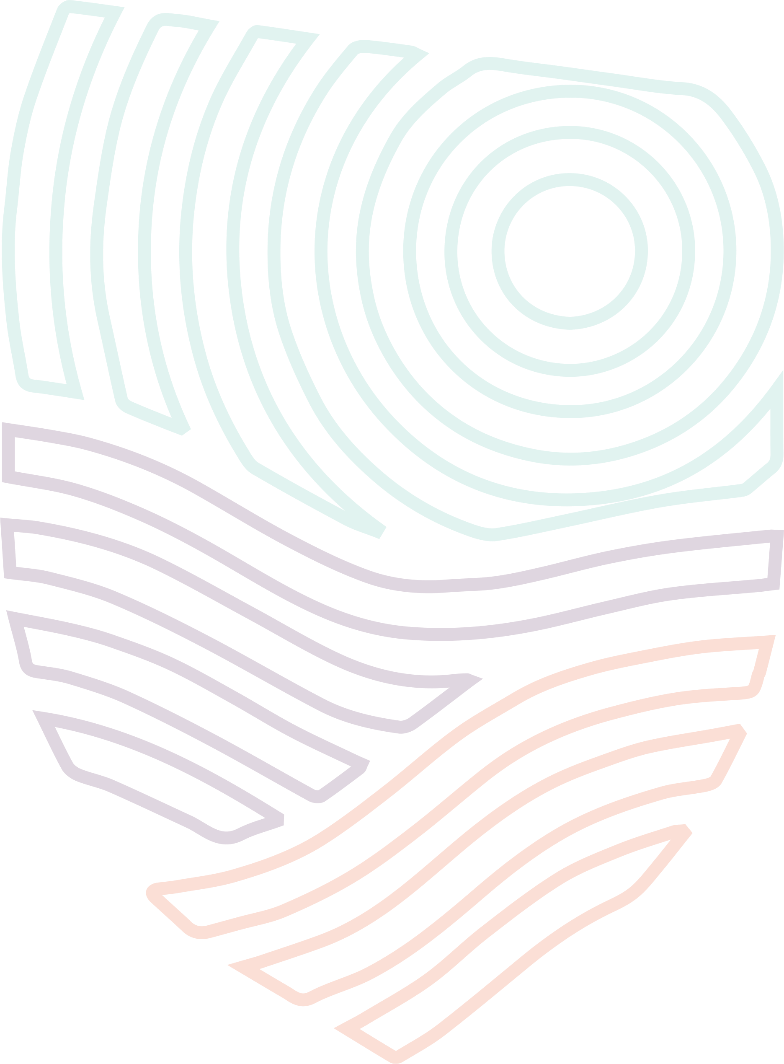 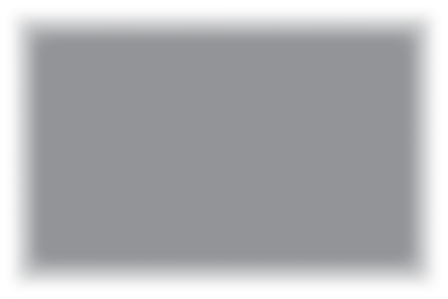 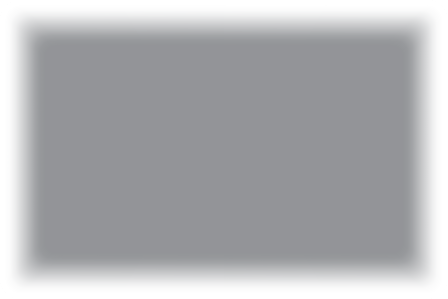 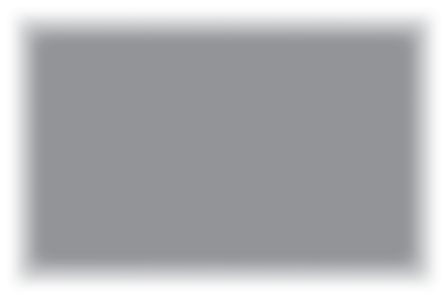 Eining 5
Eining 6
Eining 4
Fasi 2
Áætlanagerð og viðbrögð
Gerð svæðisbundinnar stefnu fyrir krísustjórnun (Langtíma áætlun um mótvægisaðgerðir fyrir krísu)
Gerð svæðisbundinnar aðgerðaáætlunar um krísustjórnun (Skammtíma viðbragðsáætlun og áætlun fyrir endurheimt)
Að hefja aðgerðir og samskipti við atvinnugreinina
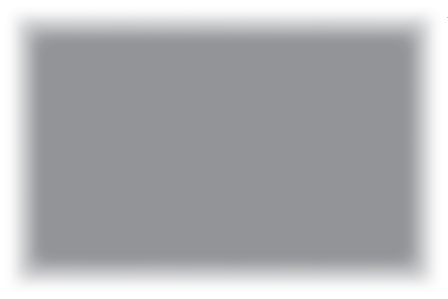 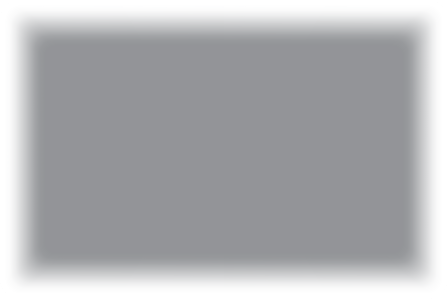 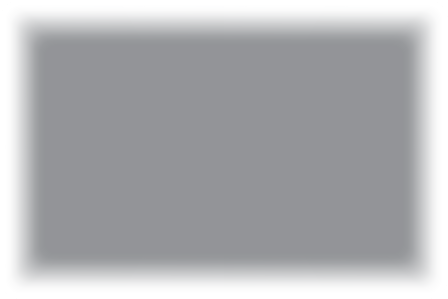 Eining 7
Fasi 3
Endurheimt, endurreisn, seigla
Eining 9
Eining 8
Stefnumörkun í svæðisbundnum viðbrögðum og markaðssetning fyrir endurheimt
Svæðisbundin endurheimt, enduruppbygging og uppbygging seiglu;  í átt að „nýju normi“ eftir krísu
Samskiptastefna og samskipti við almannatengla og fjölmiðla
Vegvísir svæðisbundinnar ferðaþjónustu til að eiga við krísu
(Undirbúningur, afstýring, mildun, skipulagning, viðbrögð, endurheimt og endurreisn)
Svæðisbundið krísustjórnunarteymi ferðaþjónustunnar Fyrir samræmd viðbrögð við krísu
SVÓT greining
Greining á styrkleikum, tækifærum og ógnunum og veikleikum til að styrkja  ferðaþjónustuna á svæðinu
Svæðisbundið hættumat
Mat á hverjar eru þær líklegustu krísur sem svæði mun standa frammi fyrir og mat á forgangs-aðgerðum til að draga úr áhættunni.
2
3
1
Krísustjórnunarstefna
Myndun langtímastefnu sem svæði geta fylgt eftir til að draga úr áhrifum krísu og koma í veg fyrir hana
Áfangastaðarýni  
Greining á aðstæðum. Forgangsröðun og aðgerðaáætlun á grunni hættumats og SVÓT greiningu.
Viðbragðsáætlun um krísustjórnun
Áætlun sem svæði geta fylgt eftir til skamms tíma til að bregðast við krísu og í endurheimt
4
5
6
Ytri samskipti við almannatengla, fjölmiðla og þá sem sjá um markaðssetningu
Svæðisbundin viðbrögð og nálganir á samskipti við ólíka ytri hagsmunaaðila. Hvernig er brugðist við á ólíkan hátt hvað varðar innihald skilaboða, tímasetningu o.fl.
Að hefja aðgerðir í svæðisbundinni krísu
Verklagsreglur til að virkja viðbragðsfasa. Ráðstafanir, reglur, kerfi og upplýsingamiðlun til hagsmunaaðila innan ferðaþjónustunnar til að tryggja samræmd viðbrögð
Endurreisn, endurheimt og að auka seiglu 
Endurreisn ferðaþjónustunnar innan svæða í átt að ´nýju normi´
8
9
7
Námskeiðseining 6:

Að hefja aðgerðir og samskipti við atvinnugreinina
Efnisyfirlit
Að bregðast við svæðisbundinni krísu í ferðaþjónustu
1
Mismunandi stig krísuviðbragðs
2
Bestun upplýsinga um svæðisbundinna  krísu
3
Samhæfð svæðisbundin samskipti
4
Hæfniviðmið
Læra um hvernig á að hefja svæðisbundið viðbragð í krísu 
Skilja hvernig samræmd viðbrögð eru forsenda markvissrar stjórnunar
Átti sig á hvernig á að efla þekkingu svo að svæði geti verið vel upplýst og þannig aðlagast fljótt nýjum veruleika
Þekkja hvernig á að setja upp svæðisbundið samskiptakerfi, svo allir geti brugðist viðeigandi við krísu
Skilja hvernig á að vinna með og eiga í samskiptum við atvinnulífið og kynnast hlutverki krísustjórnunarteymisins og hlutverki þess í að styrkja samvinnu við hagsmunaaðila, neyðarþjónustu, sveitarfélög og samfélög.
1. Að bregðast við svæðisbundinni krísu í ferðaþjónustu
Að virkja krísustjórnunarteymið
Krísustjórnunarteymið ætti að vera fyrsta fólkið sem haft er samband við þegar svæðisbundin krísa kemur upp. 

Fyrsta verkefnið ætti að vera að reyna að koma í veg fyrir andlát eða meiðsli. 

Hemja og draga úr ástandinu með því að gera viðeigandi viðbragðsaðilum viðvart.

Draga úr áfallinu og áhrifum af krísunni með styrkri stjórnun.
Að virkja áætlunina um krísustjórnun
Áætlun um krísustjórnun er það fyrsta sem  krísustjórnunarteymið ætti að leita í til að hefja viðbrögð við krísu. Þar er útlistað hvernig áfangastaðurinn á að bregðast við ef krísa kemur upp.  Í áætluninni á að koma fram hverjir munu grípa til aðgerða og hvert hlutverk þeirra er.  
Markmið áætlunarinnar er að lágmarka tjón og koma aftur á eðlilegum rekstri fyrirtækja eins fljótt og auðið er.  Áætlunin þjónar sem lifandi skjal og á að vera uppfært reglulega og vera aðgengilegt. Áætlunin virkar sem gátlisti fyrir krísustjórnunarteymið til að bregðast við krísu á áhrifaríkan hátt.
Leiðbeiningar um hvernig á að virkja krísuviðbrögð
Ákvarða þarf hvenær grípa skal til aðgerða ef krísa kemur upp.
Stundum getur verið viðeigandi að bíða með aðgerðir þangað til krísa nær ákveðnu stigi og er farin að hafa mikil áhrif. 
Það skiptir sköpum að skipuleggja og æfa viðbragðsáætlanir, þannig má koma auga á galla og hindranir sem geta haft töluverð áhrif þegar svo kemur að krísu.
Meðlimir krísustjórnunarteymisins ættu að reyna að sjá fyrir og búa sig undir óvæntar áskoranir þegar þeir skoða mismunandi aðstæður sem upp geta komið.
2.  Mismunandi stig krísuviðbragðs
Viðbrögð virkjuð
Það fer eftir umfangi og eðli atviks hvort nauðsynlegt er að virkja allt krísustjórnunarteymið til að bregðast við hættuástandi. Til dæmis getur staðbundið atvik aðeins krafist samræmingar milli svæðisstjórnar ferðamála, fulltrúa ferðamálasamtaka sveitarfélaga og sveitarstjórnarfulltrúa.

Stig viðbragðsins ætti að byggjast á frummati vísbendinganna sem koma fram á næstu glæru. Viðbragðsstigið sem valið er fer eftir atvikinu og þarf að skoða og ákvarða í hverju tilviki fyrir sig.
Fyrstu 1-2 klukkustundirnar eftir að atvik á sér stað
Fyrst og fremst skiptir máli að tryggja öryggi fólks.  Síðan þarf að virkja krísustjórnunar og neyðarviðbragðsáætlanir.

Meta skal umfang og áhrif krísunnar á svæðið.

Virkja krísustjórnunarteymi ferðaþjónustunnar og fylgja tilgreindum skrefum.

Búið er að skilgreina fyrirfram hvaða aðgerðir þarf að fara í, á mismunandi tímum, af mismunandi fólki á mismunandi fösum krísunnar.

Áætlun um krísustjórnun er leiðandi og sýnir hvernig á að bregðast við krítískum aðstæðum sem gætu haft neikvæð áhrif á arðsemi, orðspor og rekstur.
Samræmd viðbrögð
Samræmd viðbrögð við krísu gefa til kynna að tekið sé á málum af festu og öryggi. 

Það getur haft neikvæð áhrif á skynjun og viðhorf gagnvart áfangastaðnum ef það eru of margir aðilar sem þykjast tala fyrir hönd ferðaþjónustunnar og ferðamennsku á svæðinu.

Krísustjórnunarteymið gegnir mikilvægu hlutverki við að hafa umsjón með framkvæmd og innleiðingu krísustjórnunaráætlunarinnar þegar krísa kemur upp. Meðlimir teymisins eru skipaðir á grundvelli sérfræðiþekkingar sinnar og tengsla við aðila sem geta hjálpað ferðaþjónustunni í að bregðast við og ná bata eftir krísu.

Ef teymið hefur verið skipað og skipulagning hefur átt sér stað áður en að krísu kemur þá er teymið í aðstöðu til þess að bregðast hratt og skilvirkt við til að draga úr áhrifum á ferðaþjónustuna. Teymið hefur umsjón með undirbúningi krísustjórnunar, viðbrögðum og aðgerðum fyrir endurheimt, fyrir ferðaþjónustu á svæðinu. Í því ættu að vera fulltrúar frá ferðaþjónustufyrirtækjum og viðeigandi stofnunum. (Heimild)
Skref 1: Fyrstu 1-2 klukkustundirnar
Láta krísustjórnstöðina vita

Skref 2: Fyrstu 1-2 klukkustundirnar
Stöðufundur til að meta krísuna
Nýta ráðgjöf og svæðisbundin áhrif stýrihópsins

Skref 3: Fyrstu 2-8 klukkustundirnar 
Samskipti við hagaðila
Skref 4: Fyrstu 6-24 klukkustundirnar
Stjórna samskiptum við atvinnugreinina, fjölmiðla og gesti

Skref 5: Dagur 2-14 Aðgerðir til skamms-meðallangs tíma Halda áfram að meta og leiðbeina
Stöðugt að meta krísuna
Kalla reglulega krísustjórnunarteymið saman
Skref 6: Dagar 2-14 
Halda áfram að meta og leiðbeina
Fylgjast með og stýra almannaáliti
Senda skilaboð til fjölmiðla
Upplýsa ferðaþjónustuaðila
Halda áfram að eiga í samskiptum
Nota áreiðanlegar heimildir til að finna nýjustu upplýsingar
Vera í sambandi við hagaðila
Svara fyrirspurnum tafarlaust og heiðarlega
Meta hvenær á að tilkynna og ráðfæra sig við ólíka hagaðila
Skref 7: Dagur 15 og áfram Langtímaaðgerðir
Hvenær og hvernig á að hætta með viðbúnað
3. Bestun upplýsinga um svæðisbundna krísu
Upplýsingar eru miðlægar í krísuviðbragði
Mikilvægt er fyrir úrlausn krísu að safna upplýsingum eftir því sem ástandið heldur áfram.  Mikilvægt er að skrá allar aðgerðir sem verkefnastjórn, krísuteymið og krísustjórar geta gripið til til að takast á við ástandið. (Heimild)
Mikilvægt er að krísustjórnunarteymið sé vel upplýst
Hversu vel svæði kemst í gegnum krísu fer eftir því hversu fljótt aðilar átta sig á ástandinu og hversu fljótt hægt er að laga sig að nýju normi.

Mikilvægt er að tryggt sé að teymið sé vel upplýst og noti sérfræðiþekkingu sína til að bregðast við á réttum tíma þegar krísunni byrjar að létta. Mikilvægt er að bæta aðgengi að mörkuðum eins fljótt og auðið er. Það er gert m.a. með því að miðla markaðsupplýsingum til hagaaðila, stuðla að þjálfun þeirra og efla þekkingu.
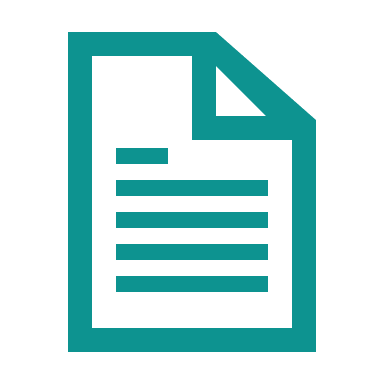 Lesefni: How to Manage Risks in Tourism
Mikilvægt er að teymið sé stöðugt að fylgjast með umræðum á netinu.
Halda reglulega fundi til að hægt sé að deila upplýsingum með öllu teyminu.
Fylgjast með ráðgjöf stjórnvalda varðandi ferðalög á helstu mörkuðum. Ráðleggingar stjórnvalda munu hafa áhrif á persónulegar ákvarðanir um að ferðast.
Mikilvægt er að öll gögn séu aðgengileg fyrir meðlimi teymisins rafrænt.
Teymið þarf að skuldbinda sig til að til að læra meira um núverandi krísu og áhrif hennar.  
Að þekkja mismunandi leiðir til þekkingaröflunar eins og með vefnámskeiðum, þjálfun á vefnum, stöðuuppfærslum, fréttum og upplýsingum frá samfélagsmiðlum.
Að setja upp samskiptakerfi á netinu
Koma á ramma um samskipti á netinu.  Setja skal upp svæðisbundna  samfélagsmiðla-reikninga. 

Að fylgjast með samskiptum á netinu.  Hægt er að nota gervigreind til að hlusta á umræðuna sem fram fer á netinu. Fylgjast þarf með og ákveða hvernig hægt er að bregðast við og svara. Þetta er mjög mikilvægt fyrir stýringu á orðspori.
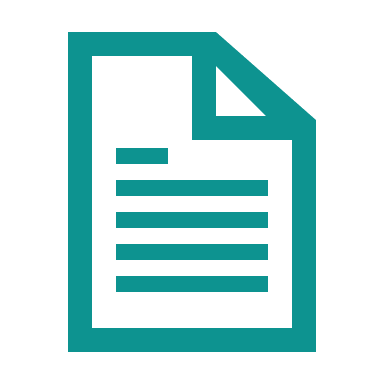 Helstu tæki til að fylgjast með umræðunni á netinu
Gátlisti um viðeigandi samskipti
Koma á og viðhalda sambandi við viðbragðsaðila fyrir reglulega upplýsingagjöf.
Meta tafarlaus áhrif fyrir svæðisbundna ferðaþjónustu, þar á meðal efnahagsleg áhrif.
Þekkja hvaða brýnu aðgerðir eru gerðar kröfur um.
Ákvarða lykilþemu og skilaboð fyrir öll samskipti
Ákvarða viðeigandi samskiptatækni til að ná til helstu hagaðila og markhópa.
Samræma reglulegar upplýsingar til hagaðila.
Skoða allar fyrirhugaðar fréttatilkynningar.
Taka þátt í upplýsinga- og skýrslugjöf og veita ráðleggingar um það sem betur má fara.
4. Samhæfð svæðisbundin samskipti
Tryggja skal skilvirk, regluleg og stöðug samskipti við hagsmunaaðila
Krísustjórnunarteymi ferðaþjónustunnar gegnir mikilvægu hlutverki fyrir skilvirk samskipti við ferðaþjónustuna á svæðinu.

Mikilvægt er að veita ferðaþjónustuaðilum tímanlegar og nákvæmar upplýsingar, þar sem áhrif krísunnar geta haft áhrif á viðskipti.

Rekstraraðilar og upplýsingamiðstöðvar fyrir gesti þurfa að miðla upplýsingum til gesta um hvernig eigi að ferðast um svæðið á öruggan hátt.

Teymið verður að halda við gagnagrunni yfir alla mikilvæga tengiliði (t.a.m. rekstraraðila, skipuleggjendur viðburða, upplýsingamiðstöðvar, og fl.)
Samstarf við hagaðila
Svæði ættu að halda tengslum við mikilvægustu hagaðila á áfangastaðnum til að tryggja samræmd viðbrögð þeirra við krísu og hraða ákvörðunartöku.

Tíðir fundir geta verið nauðsynlegir og hagaðilar þurfa að koma sér saman um hver eigi að gera hvað og hvernig samskiptin eiga að vera.

Þetta er það sem fagaðilar – eins og heilbrigðisþjónustan, lögreglan og fl. – gera þegar krísa skellur á. Þessir aðilar hafa æft viðbragð, hver geri hvað og hvernig samskiptum á að vera háttað. (Heimild)
Hverju á að miðla til hagaðila?
Fréttatilkynningum krísustjórnunarteymisins.

Útskýringum á innihaldi og tilgangi þeirra skilaboða sem send eru til fjölmiðla (almennings).

Lykilskilaboðum til að aðstoða rekstraraðila til að bregðast við fyrirspurnum gesta.

Upplýsingablöðum með algengum spurningum og svörum (FAQ) um krísuna.
Hverju á að miðla til hagaðila?
Hlutverk og tengiliðaupplýsingar krísustjórnunarteymisins. 
Samskiptareglur fjölmiðla og kosti þess að hafa bara einn talsmann fyrir ferðaþjónustuna.
Hvernig á að fara með bókanir og afbókanir. 
Möguleikum á fjárhagslegum úrræðum.
Upplýsingum um svæðið, þar á meðal um viðbragðsaðgerðir og framvindu mála.
Tengja skal hagaðila ferðaþjónustunnar við samskiptaáætlun
Upplýsa þarf ferðaþjónustuaðila um innihald samskiptaáætlunar um krísu í ferðaþjónustu.

Áætlunin hjálpar til við undirbúning og skipuleggja fyrir krísu
Áætlunin hjálpar til við að draga úr áhyggjum rekstraraðila með því að staðfesta að áætlun sé til staðar ef krísa kemur upp
Þar koma fram samskiptaferlar og tengiliðaupplýsingar sem skipta máli fyrir svæðið 
Útbúa þarf spurningakannanir eða tól til að fá gagnlega endurgjöf  frá rekstraraðilum 
Tryggja þarf skilvirka upplýsingamiðlun og gagnkvæm samskipti við önnur svæði í kring.
Spyrðu hvernig gengur!
Mikilvægt er að hlusta og sýna fyrirtækjum í ferðaþjónustunni stuðning. Krísuteymið þarf að miðla þeim upplýsingum til ferðaþjónustuaðila svæðisins að þeir séu ekki einir í baráttunni og að teymið sé til staðar til að styðja þá.

Með því að hafa samband við fyrirtækin í greininni mun teymið fá dýrmætt innlegg um hvaða aðgerðir á að grípa til, til að hjálpa fyrirtækjunum.
Gátlisti um samskipti við ólíka hagaðila
Gera þarf gátlista fyrir hvern hóp hagsmunaaðila :

Hvaða samskiptaaðferðir henta?
Hvenær og hversu oft ætti að dreifa upplýsingum um krísuna?
Lykil- skilaboð/upplýsingar sem eru nauðsynlegar
Hver gerir hvað?

Á næstu glæru er tafla yfir samskipti krísuteymisins við ólíka hagaaðila.  (Heimild)
Samskiptastíll
Hvernig ferðaþjónustusvæði á í samskiptum við hagaðila sína hefur áhrif á hvernig og hve fljótt ferðaþjónustan réttir við kútnum eftir krísu. 
Mikilvægast er að samskipti sem eiga sér stað á meðan krísu stendur séu upplýsandi, fagleg og ekki ýkt. Megintilgangurinn er að halda tengslum og upplýsa.
Samskipti við neyðarþjónustu
Það er mikilvægt að koma á virkum samskiptum við neyðarþjónustuaðila og fá þannig nýjustu upplýsingarnar um það sem á sér stað.

Viðvörunarkerfi
Nauðsynlegt er að koma á samkomulagi við þessa aðila um að fá viðvörun eins fljótt og auðið er um yfirvofandi atvik eða atvik sem gætu haft áhrif á ferðaþjónustuna, svo og öryggi ferðaþjónustufyrirtækja.
 
Tilkynningar til meðlima krísustjórnunarteymisins
Viðvörunarkerfi ætti að vera til staðar innanhús til að miðla viðeigandi viðvörunum til allra meðlima teymisins.
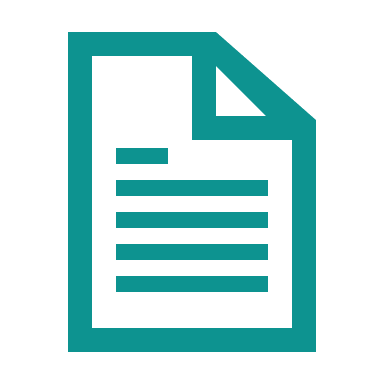 Lesefni: ASEAN’s Tourism Crisis Communications Manual for more advice.
Samskipti við neyðarþjónustu
Krísustjórnunarteymið getur gegnt mikilvægu hlutverki við að styðja við starf neyðarþjónustuaðila með því að: 

Að útvega tengingar inn í atvinnugreinina, til ferðamálasamtaka, gefa upplýsingar um vefsíður sem neytendur nota og miðla nýjustu upplýsingum um ástandið
Svara fyrirspurnum gesta um stöðu mála
Að veita upplýsingar um svæðið, þar með talið framvindu 
Miðla upplýsingum til fjölmiðla um almennt öryggi og öryggi gesta;

Mikilvægt er að deila og samræma neyðar-/krísustjórnunaráætlanir.
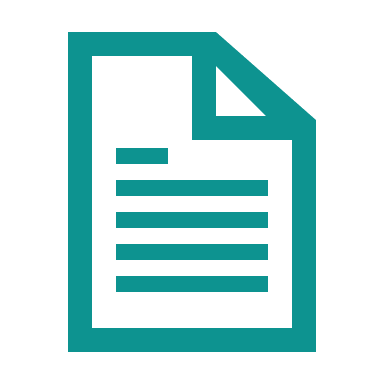 Lesefni: UNWTO’s Toolbox for Crisis Communications in Tourism for checklists and best practices.
Í krísu ættu svæðisbundnir ferðaþjónustuaðilar að finna leiðir til að veita endurgjöf til krísustjórnunarteymisins varðandi krísuna, áhrif hennar á fyrirtæki og á komu gesta.  Setja skal upp reglulega fundi, hvort sem er í raun- eða tölvuheimum. Mikilvægt er að geta verið hreinskilinn og opinskár á fundum.
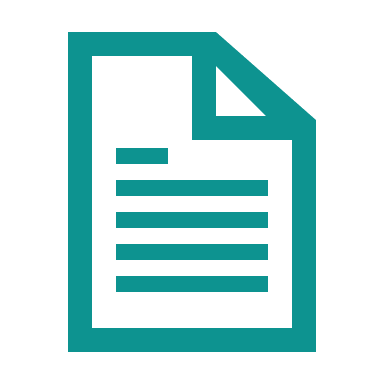 Frekara lesefni
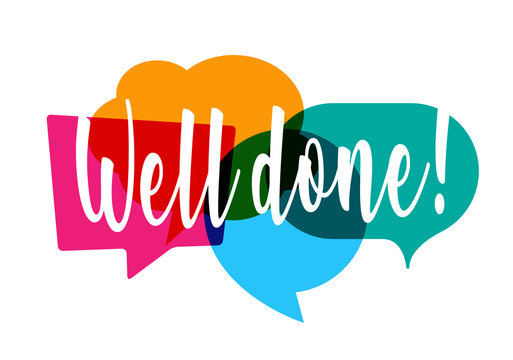 Vel gert!

Næst: Námskeiðseining 7
Samskiptastefna og samskipti við almannatengla og fjölmiðla
https://www.tourismrecovery.eu/
Facebook
Momentum, Ireland Developer of Modules